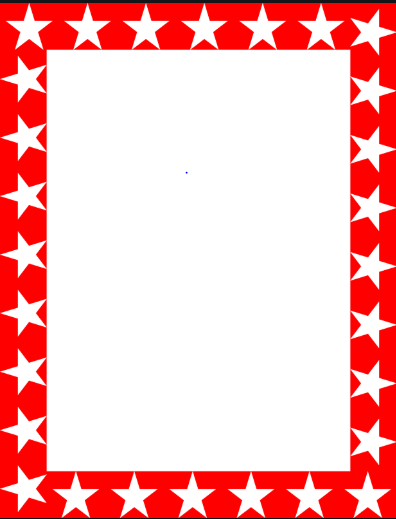 Wow Assembly:
10th December 2021
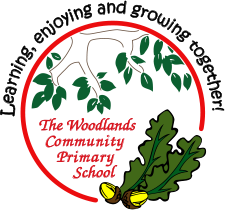 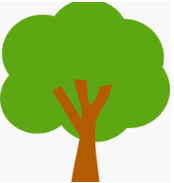 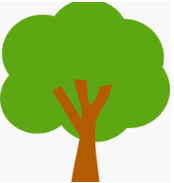 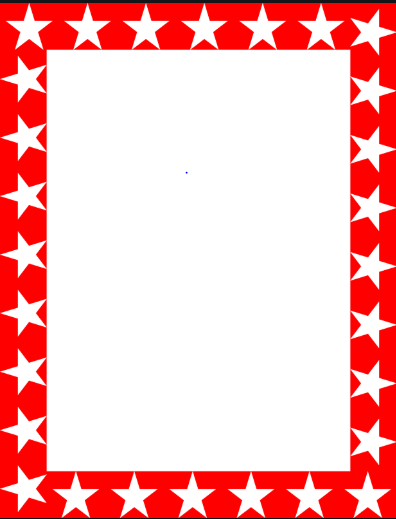 Phrase of the Week:
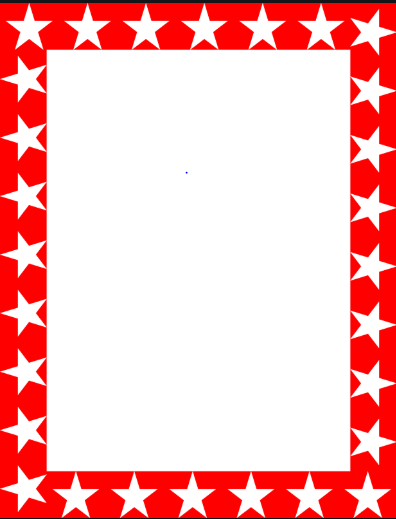 Green Cards!
Amelia M – 
Aimee J – 
Reilly  – 
Jayden – 
Lauren –
Lexie - Ash
Noah – Ash
Harriet – Pine
Theo-Birch
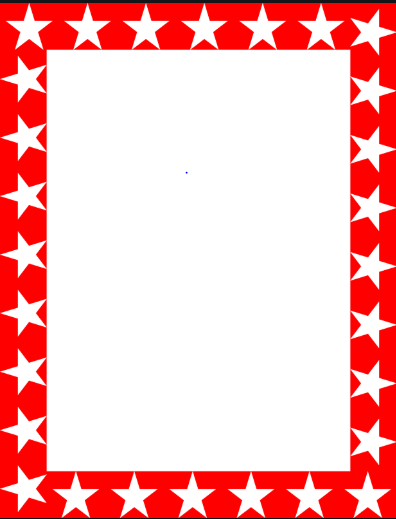 Scientists of the Week!
Oak – George
Ash –
Birch – Tymon 
Pine – Freddie.S 
Elm – Adam
Willow –  
Spruce –
Maple –
Redwood – Liam V   
Chestnut – Alfie S
Aspen- Tobias
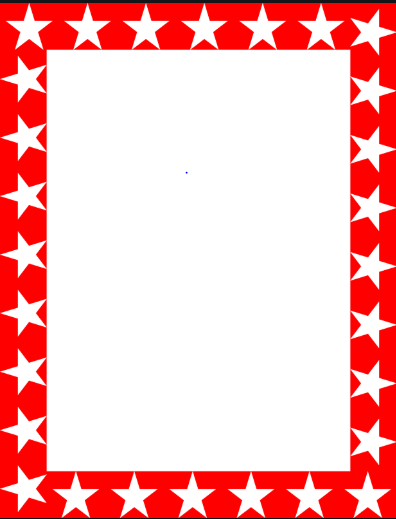 Weekly Team Points!
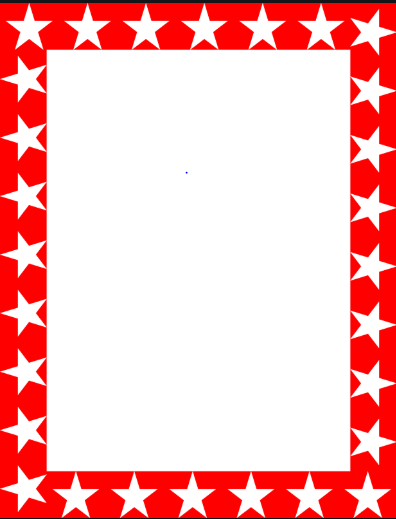 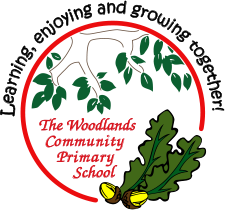 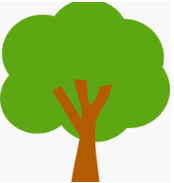 Oak
Henry

For perservering to complete an activity. Henry completed a snowman cutting out activity. 


Mrs Laffan                                      10.12.21
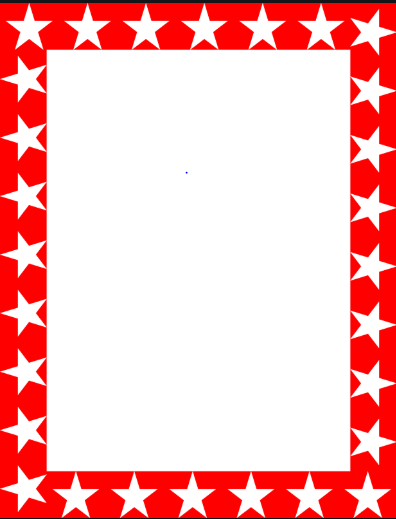 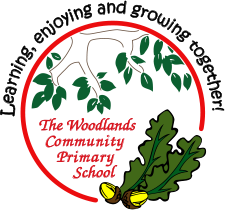 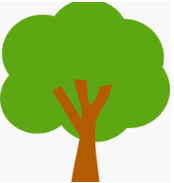 Ash
Gracie 

For
Producing great work in D&T

Miss Bailey and Mrs Salt                                    10.12.21
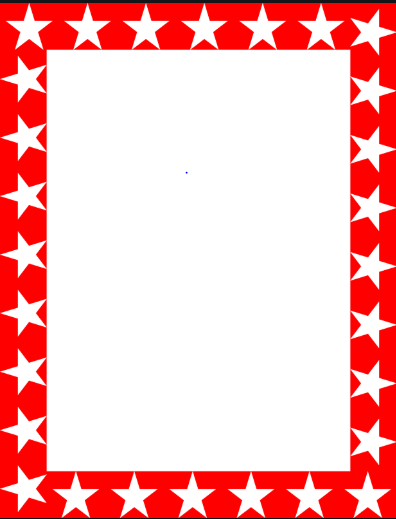 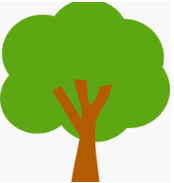 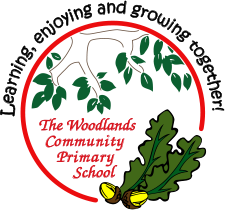 Ash Wow Work
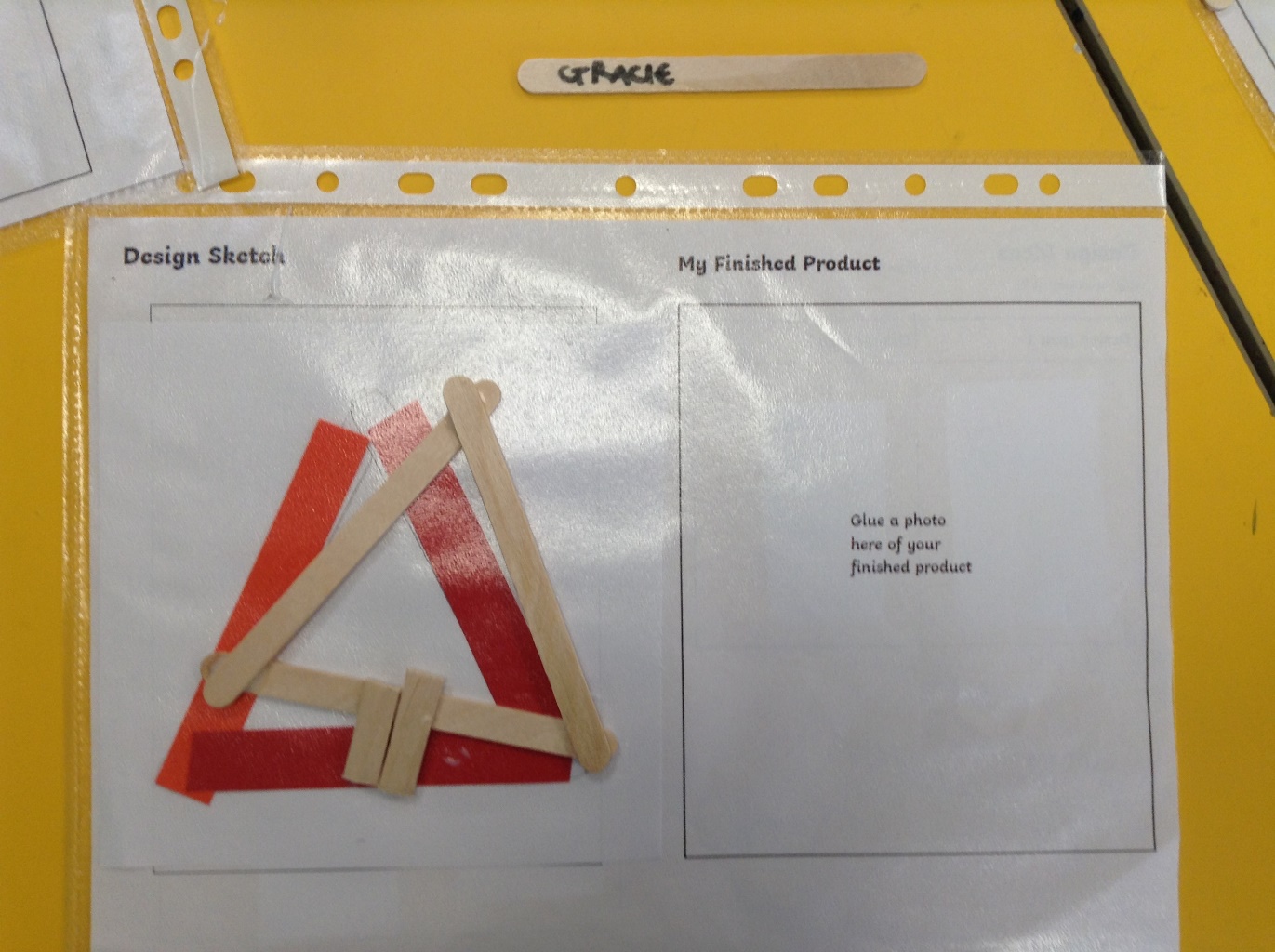 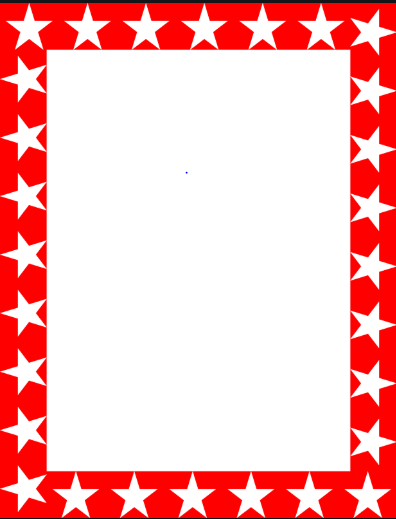 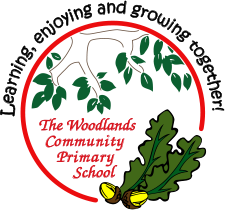 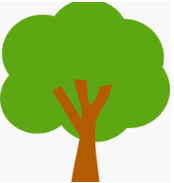 Elm
Ella

For always being resilient and putting in so much effort in all of her work. Ella worked especially hard during our DT day to create an excellent biscuit box!
Well done Ella.

Mr Grice                                    10.12.2021
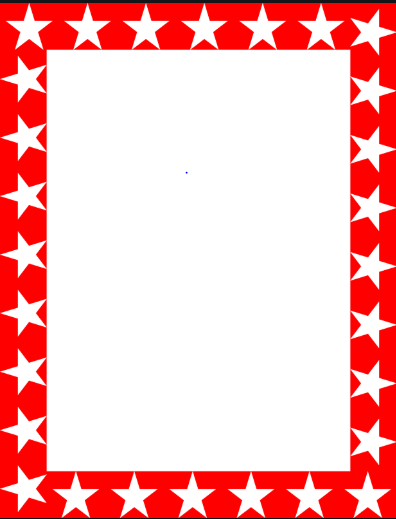 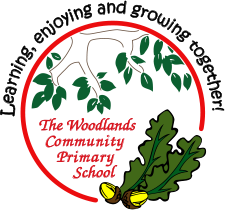 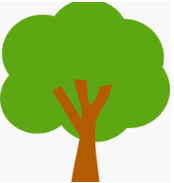 Birch
Freddie
For
A super attitude to learning. Freddie has made fantastic progress this term in his reading and maths. He has a super attitude to learning and this is showing in the work he produces. Well done Freddie!

Miss Hewitt                                  10.12.21
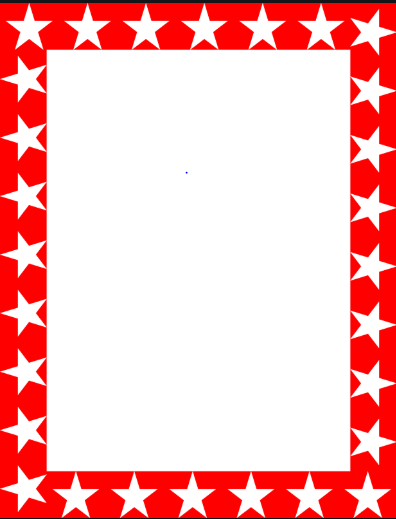 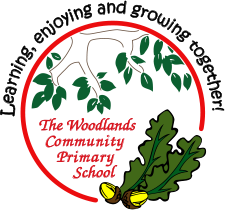 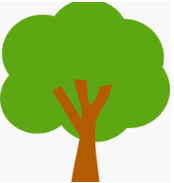 Pine
Taylor

For using self-awareness to follow instructions to make a reindeer gingerbread biscuit. 


Mrs Leedham-Hawkes                                    10.12.21
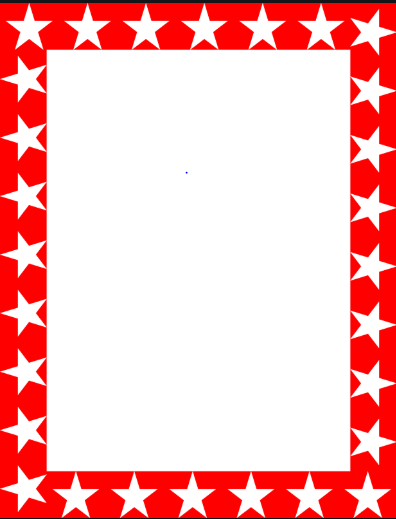 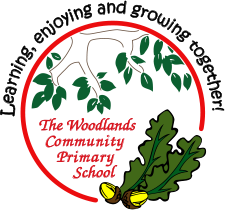 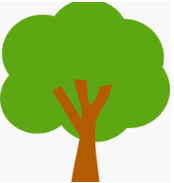 Maple

Erin S.
Fantastic sewing.  Erin was amazing at threading a needle and she supported others when they needed help.  You were such a big help Erin. 
Thank you!

Miss Dawson                                  10.12.2021
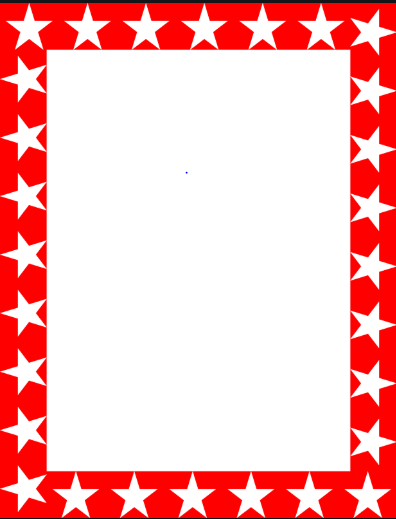 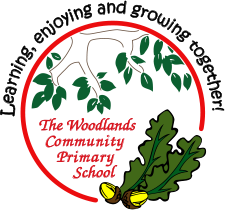 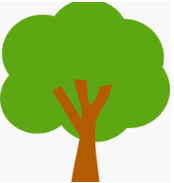 Willow
Alex

For showing perseverance when completing his sewing. He was not phased when the thread came out of the needle and continued to rethread it to complete his activity.


Miss Fisher                                    10.12.2021
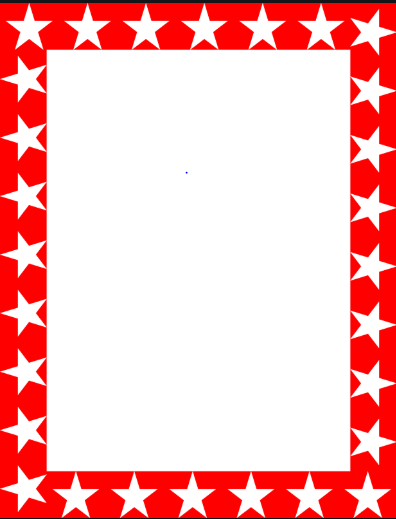 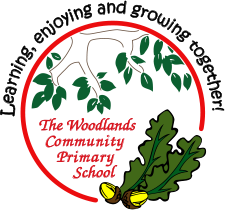 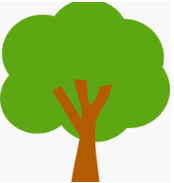 Spruce

Faith

For showing great patience when sewing her stocking.  You helped others in a kind and caring way.

Mr Draper                                            10.12.2021
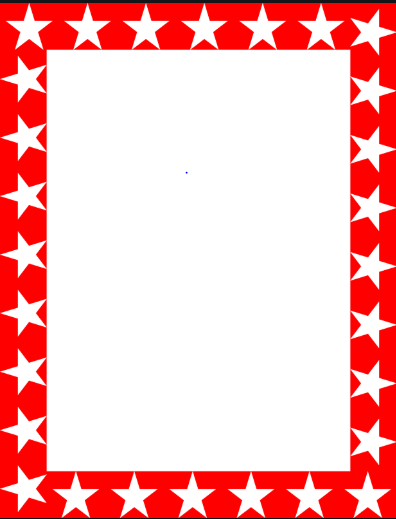 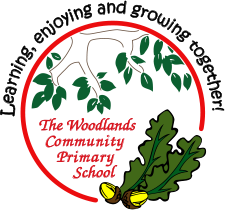 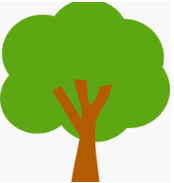 Chestnut

Alfie
For his constant desire to better himself in all lessons. Alfie will always give his best and will seek advice to ensure he is doing the correct thing in lessons and will always try to find ways to improve his work. 
Well done Alfie! 

Mr Tennuci                                   10.12.21
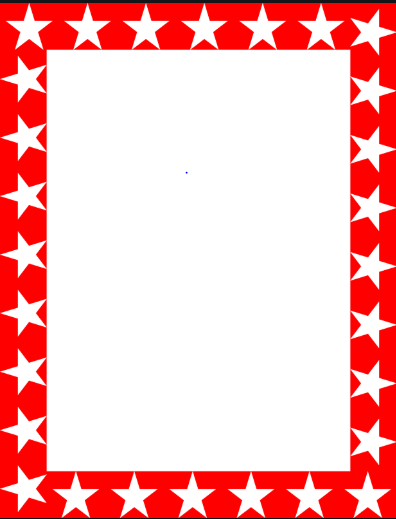 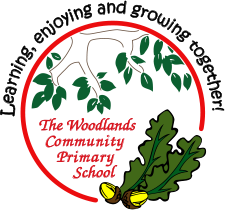 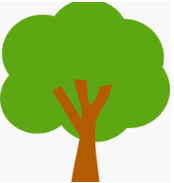 Aspen

Oliver A
For always showing a ‘can do’ attitude when approaching new learning. This shone through this week during our D&T project – well done 


Mrs Read & Mrs Cox				10.12.21
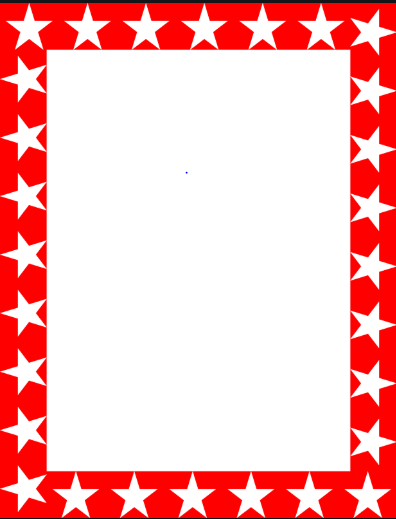 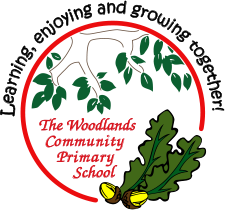 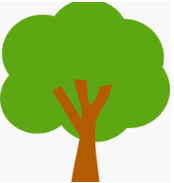 Redwood

Isla L

For showing amazing resilience during all of the assessments, especially in her reading paper


Miss Shipley                            		       10.12.21
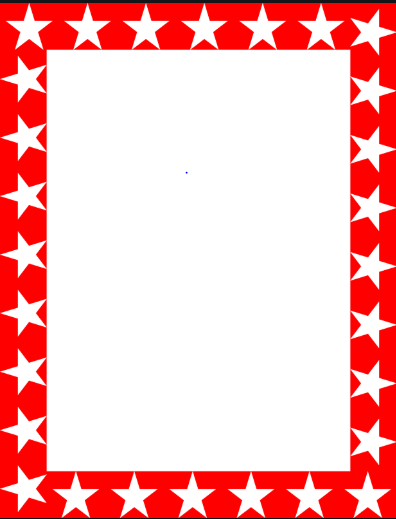 Next Week’s
Phrase of the Week: